Проект об исполнении бюджета Соболевского сельского поселения Камчатского края за 2018 год
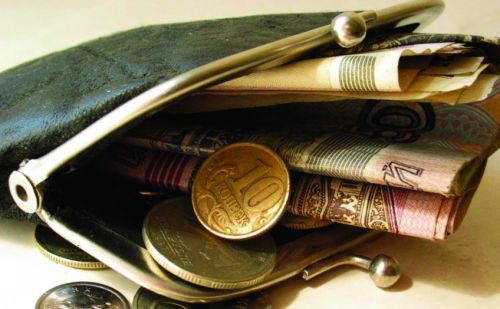 Исполнение бюджета Соболевского сельского поселения за 2018 год
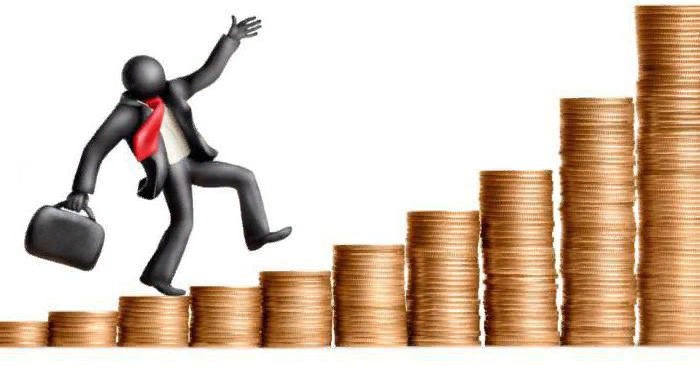 ТЫС.РУБЛЕЙ
Исполнение бюджета сельского поселения по основным параметрам за 2018 год
ТЫС.РУБЛЕЙ
Структура налоговых и неналоговых доходов бюджета за 2018 год
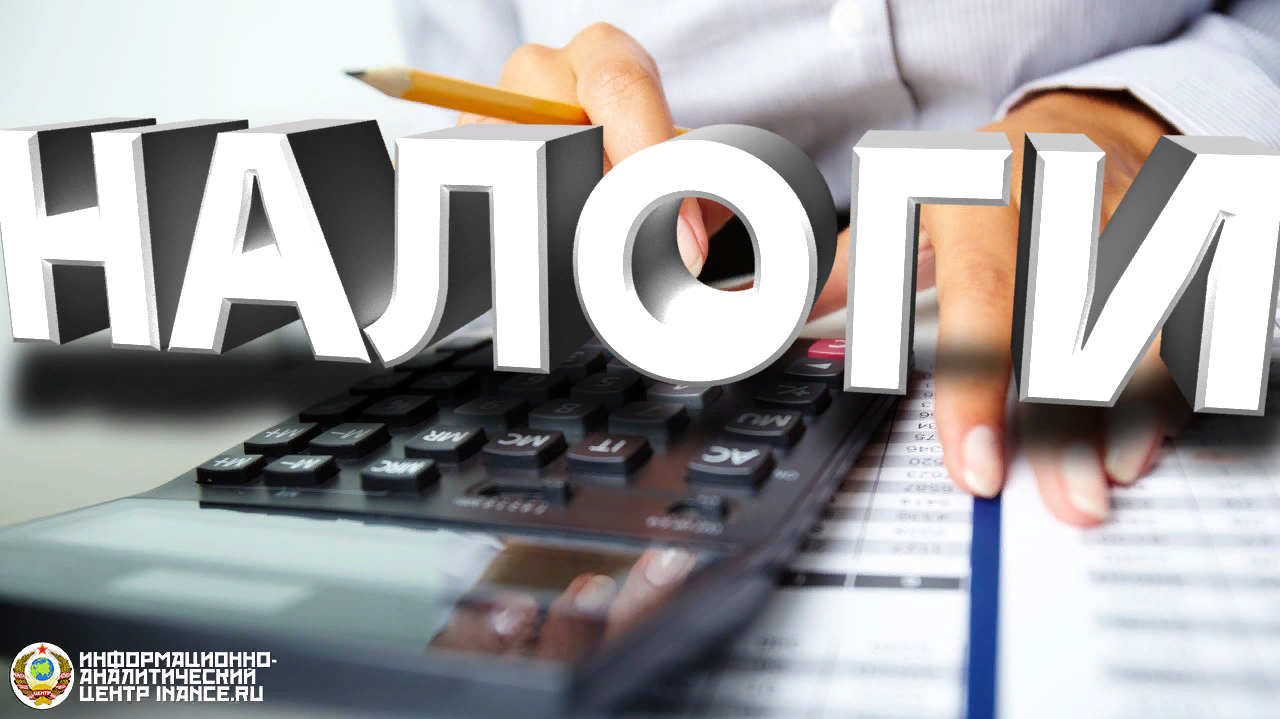 ТЫС.РУБЛЕЙ
Исполнение расходной части бюджета Соболевского поселения по разделам классификации за 2018 год
ТЫС.РУБЛЕЙ
Структура расходов сельского поселения за 2017 - 2018 год